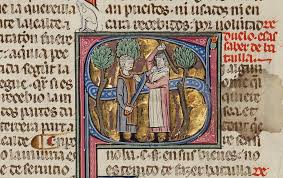 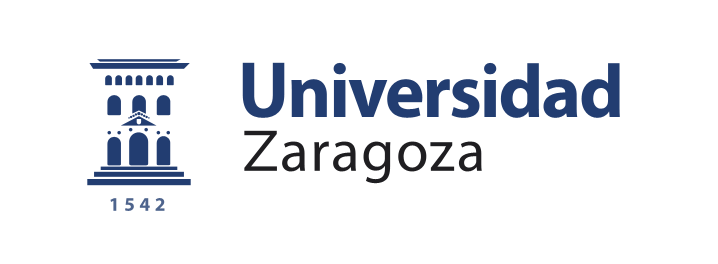 La sucesión paccionada en Aragón
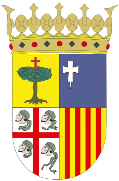 Carmen Bayod López
Catedrática de Derecho civil
1
cbayod©
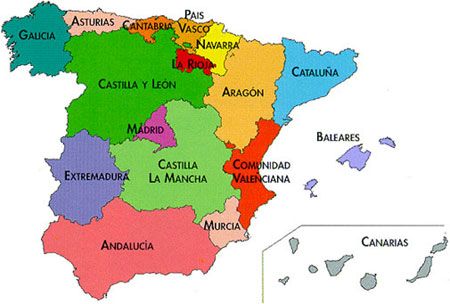 Sucesión voluntaria:
Pluralidad de legislaciones.
2
cbayod©
Regulación
3
cbayod©
¿ A quién y desde cuándo se aplica?
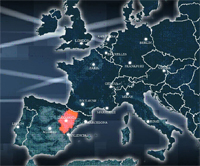 4
cbayod©
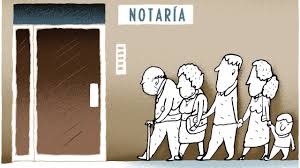 5
cbayod©
Caracteres.
6
cbayod©
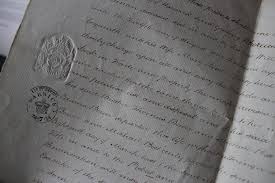 Naturaleza
7
cbayod©
8
cbayod©
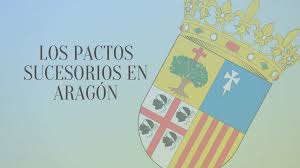 Contenido, límites e interpretación
9
cbayod©
Institución a favor de contratante
10
Pactos de institución recíproca
11
cbayod©
12
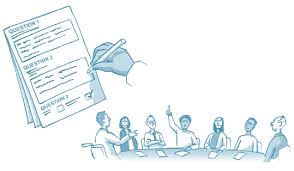 13
cbayod©
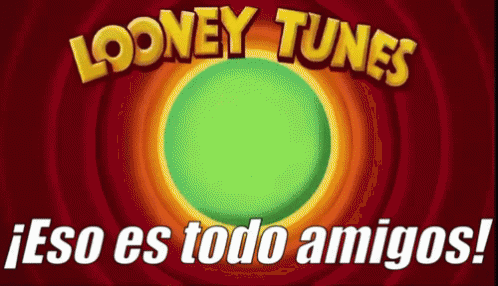 Gracias por su atención
14
cbayod©